МБОУ Новосельская ООШ
Родительское собрание     
       в 1 классе
Учитель начальных классов
Качуровская Елена Васильевна
ОКТЯБРЬ – 2020г.
ПОВЕСТКА СОБРАНИЯ:
Педагогическая диагностика готовности учащихся 1 класса.
Знания умения и навыки по предметам, приобретенные за сентябрь-октябрь
3.  Итоги анкетирования детей и родителей.
4.  Мероприятия за 1 четверть.
Мероприятия во 2 четверти.
6.  Родительский университет                             «Ваш ребенок – первоклассник!»
7.  Разное.
.
1. Педагогическая диагностика готовности учащихся 1 класса
ОКТЯБРЬ – 2020г.
Педагогическая диагностика готовности учащихся 1 классаДата:21 – 25 сентября2020г.               Учитель: Качуровская Елена Васильевна
2. Знания умения и навыки по предметам.
Речь письменная и устная.
Предложения.
Слова 
Слоги и деление слов на слоги
Ударения
Узнали 6 гласных букв и 7 согласных букв
Звуки согласные (глухие и звонкие, мягкие и твердые)
Звуки гласные, обозначающиеся твердость и мягкость.
Слоги слияния
 Составление маленьких рассказов.
 Составление «рассыпанных» предложений
 Рабочая строка 
 Строчные и заглавные буквы
Письмо под диктовку
Списывание с печатного текста
 Знание чисел и цифр
 Знаки больше, меньше и равно
 Равенство и неравенство
 Сантиметр
 Насколько больше (меньше)
 Различия между насекомыми, рыбами, птицами, зверями
 Геометрический материал (точка, многоугольники, луч, отрезок, прямая, кривая, ломаная
 Увеличение и уменьшение числа
  Шуточные задачи, задачи на мышление, память, внимание
 Домашний адрес
 Символы России
 Части растений…..
 3 основных цвета (красный синий, желтый)
 Ноты
 Правила поведения в школе, столовой, на перемене и т.д
 Инструктажи по технике безопасности
3. Итоги анкетирования
(родители и дети)
ОКТЯБРЬ – 2020г.
Родители:                     АНКЕТА №1
1. В какую школу пошел учиться в 1 класс Ваш ребенок?
  В ближайшую к Вашему дому школу -  (25%)
  В ту школу, которую Вы специально выбирали -  (75%)
2. Посещал ли Ваш ребенок детский сад?
-Да - (100%)
3. В каком возрасте Ваш ребенок пошел в школу?
- с 6 до 7 -  (25%)    - с 7 до 8 лет – (75%)
4. Проходил ли Ваш ребенок подготовку к школе?
 Да, проходил в детском саду – 100%
5. Какова была, по Вашему мнению, готовность Вашего ребенка к обучению в первом классе?
- Высокая – 75%      Средняя – 75%
6. Умел ли Ваш ребенок делать следующее, когда пошел в школу?
1) Узнавать большинство букв – 75%
2) Читать слова – 50%
3) Читать предложения – 0%
4) Писать буквы – 100%
5) Писать слова – 100%
б) Узнавать большинство цифр от I до 9 – 100%
7) Считать от 1 до 10 и обратно – 100%
8) Выполнять арифметические действия в пределах 10 – 75%
7. Хотел ли Ваш ребенок учиться, когда пошел в школу?
Да – 100%
8. Согласны ли Вы со следующими высказываниями, о начальной школе, в которой учится Ваш ребенок?
Согласен – 100%
Ваш ребенок будет чувствовать себя в школе комфортно
В школе будут учитывать индивидуальные особенности Вашего ребенка
Здоровье Вашего ребенка не ухудшится при обучении
В процессе обучения Ваш ребенок не потеряет интерес к учебе
В школе Вашего ребенка научат учиться
Школа будет заинтересована в том, чтобы Ваш ребенок хорошо учился
1. Охотно ли идёт ребёнок в школу?                                                     АНКЕТА №2
    -неохотно
     -без особой охоты 
     -охотно, с радостью – 100%
     -затрудняюсь ответить
2. Вполне ли приспособился к школьному режиму? Принимает как должное новый распорядок?
-пока нет 
-не совсем 
-в основном, да – 100%
-затрудняюсь ответить
3. Переживает ли свои учебные успехи и неуспехи?
      -скорее нет, чем да – 25%
       -не вполне
      -в основном да  - 75%
       -затрудняюсь ответить
4.Часто ли ребёнок делится с Вами школьными впечатлениями?
     -иногда – 25%
      -довольно часто – 75%
      -затрудняюсь ответить
5.Каков преобладающий эмоциональный характер этих впечатлений?
       -в основном отрицательные впечатления
      -положительных и отрицательных примерно поровну 
      -в основном положительные впечатления – 100%
6. Сколько времени в среднем тратит ребёнок на выполнение домашних заданий? (Укажите конкретную цифру) – ОТ 30 МИНУТ ДО  1 ЧАСА
7.Нуждается ли ваш ребёнок в Вашей помощи при выполнении домашних заданий?
       -довольно часто – 50%
       -иногда – 25%
       -не нуждается в помощи – 25%
      - затрудняюсь ответить
8. Как ребёнок преодолевает трудности в работе?
       -перед трудностями сразу пасует – 25%
      -обращается за помощью – 75% 
       -старается преодолевать сам, но может отступить 
       -настойчив в преодолении трудностей
        -затрудняюсь ответить
9.Способен ли ребёнок сам проверить свою работу, найти и исправить ошибки? 
       -сам этого сделать не может – 25%
      -иногда может – 25%
      -может, если его побудить к этому
      -как правило, может – 25%
       -затрудняюсь ответить – 25%
10. Часто ли ребёнок жалуется на товарищей по классу, обижается на них?
         -довольно часто – 25%
        -бывает, но редко – 50%
       -такого практически не бывает – 25%
       -затрудняюсь ответить
11. Справляется ли ребёнок с учебной нагрузкой без перенапряжения?
       -нет
       -скорее нет, чем да
        -скорее да, чем нет – 100%
        -затрудняюсь ответить
Дети:
Анкета для первоклассников по определению нагрузки.
1.  Нравится тебе учиться в школе?
2.  Что больше всего нравится в школе?
3.  Какой из уроков ты полюбил? 
(письмо – 75%, азбука – 50%,окруж. мир – 50%, математика – 50%, физкультура – 75%)
4.Какой из уроков тебе пока не нравится?
(окр.мир – 25%, математ.- 25%, музыка – 25%)
5. На каком уроке тебе труднее всего?
(письмо – 50%)
6.Как ты себя чувствуешь после уроков?
7.  Какое занятие после уроков нравится больше всего?
(рисовать, кушать, читать, гулять)
8. Что хотел бы изменить? (ничего, классную доску сделать больше, урок письма изменить, род. собрания проводить чаще)
.
4. Мероприятия                       за 1 четверть
ОКТЯБРЬ – 2020г.
Что такое терроризм?
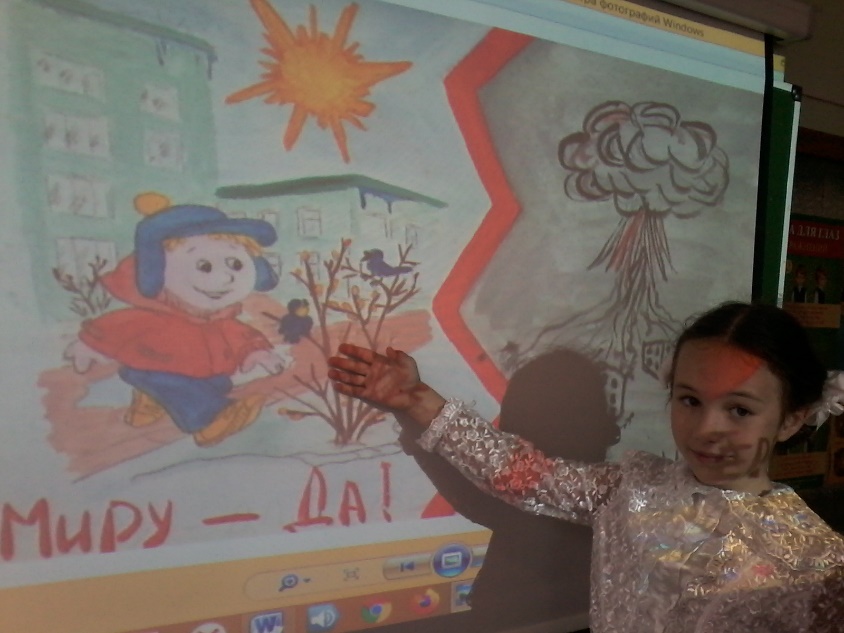 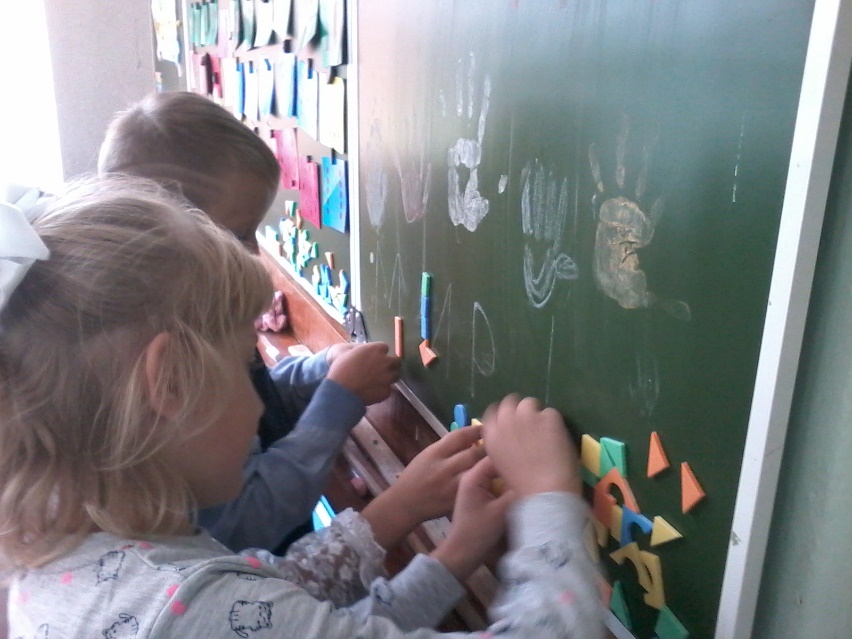 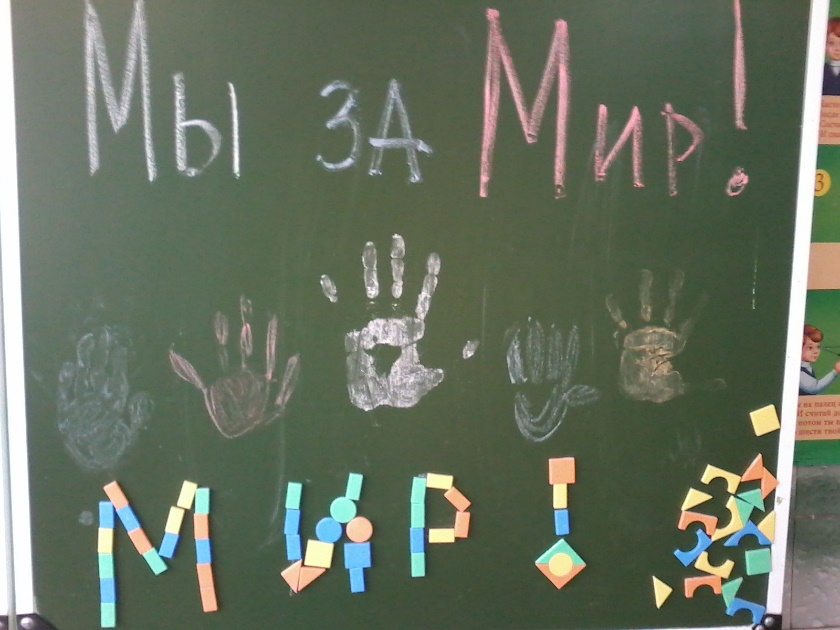 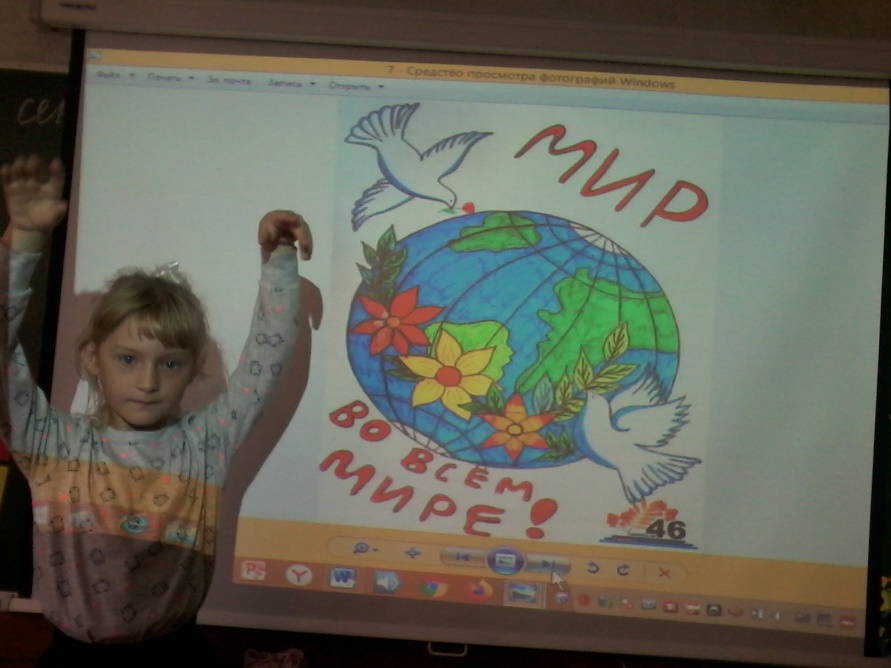 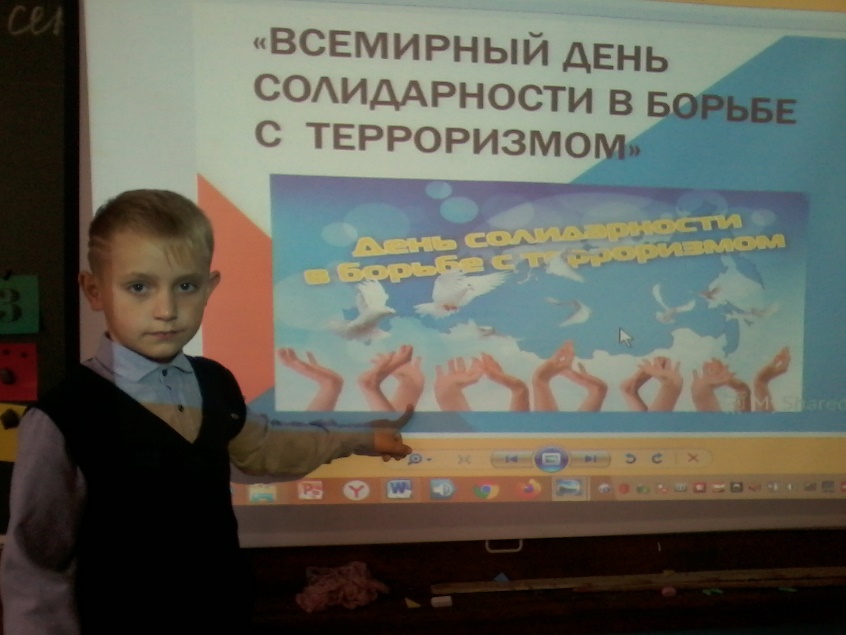 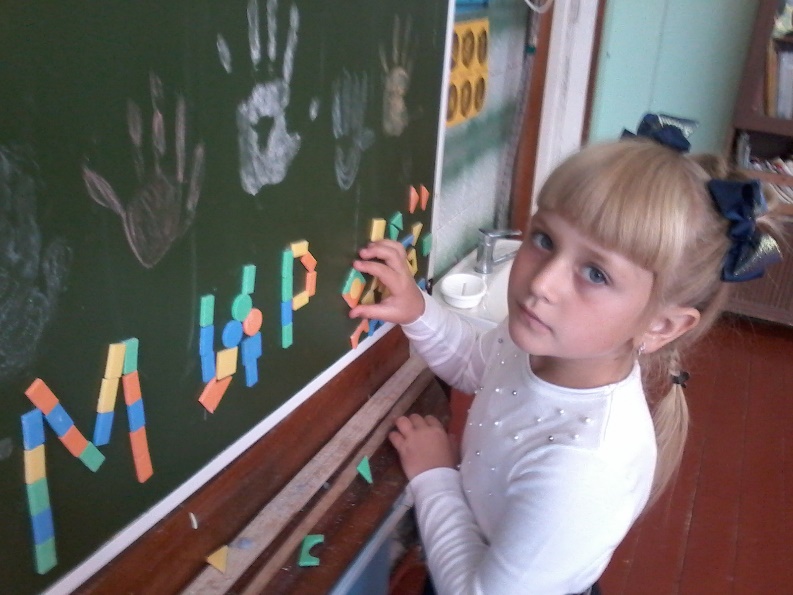 Пдд
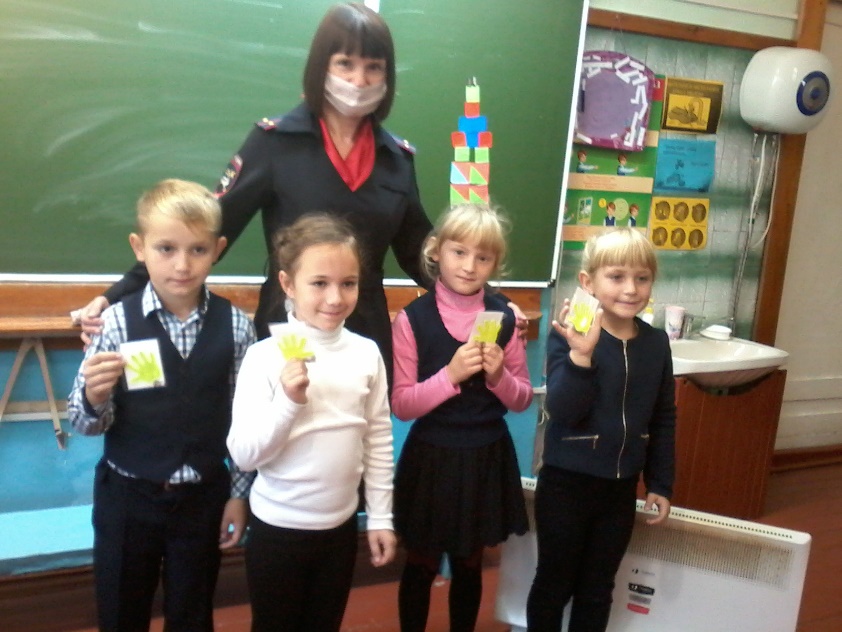 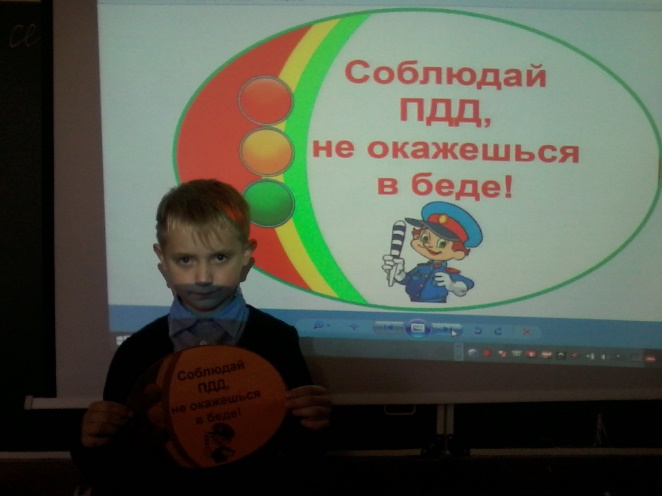 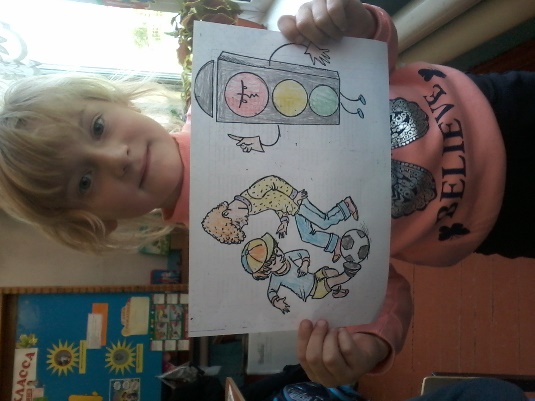 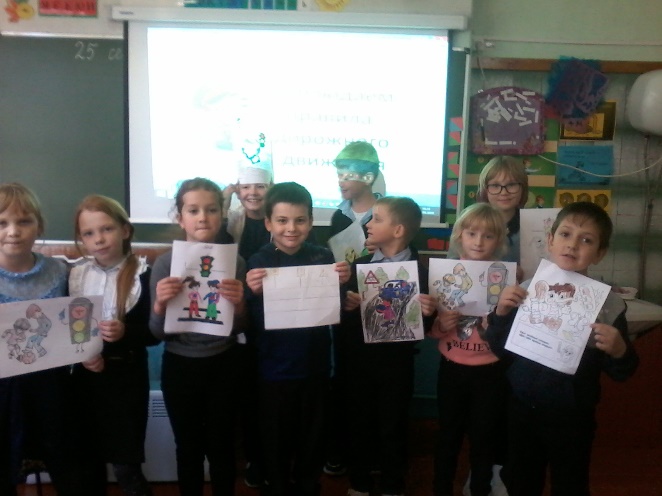 Проект «Моя малая Родина!»
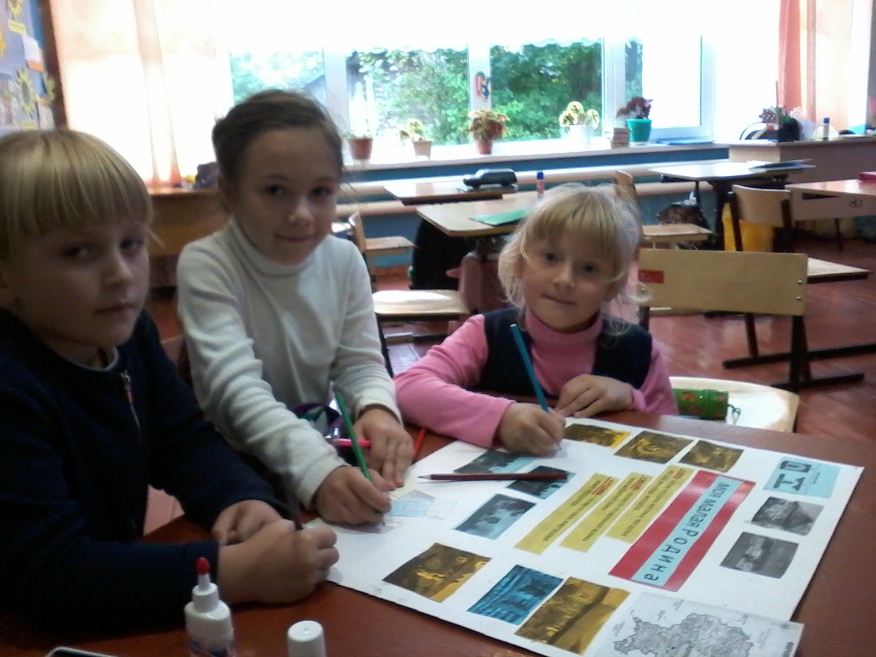 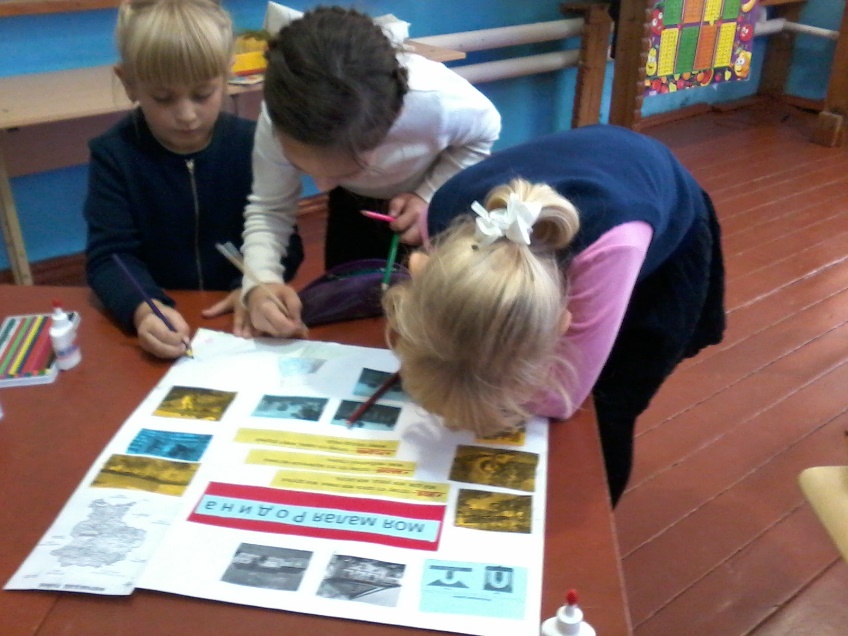 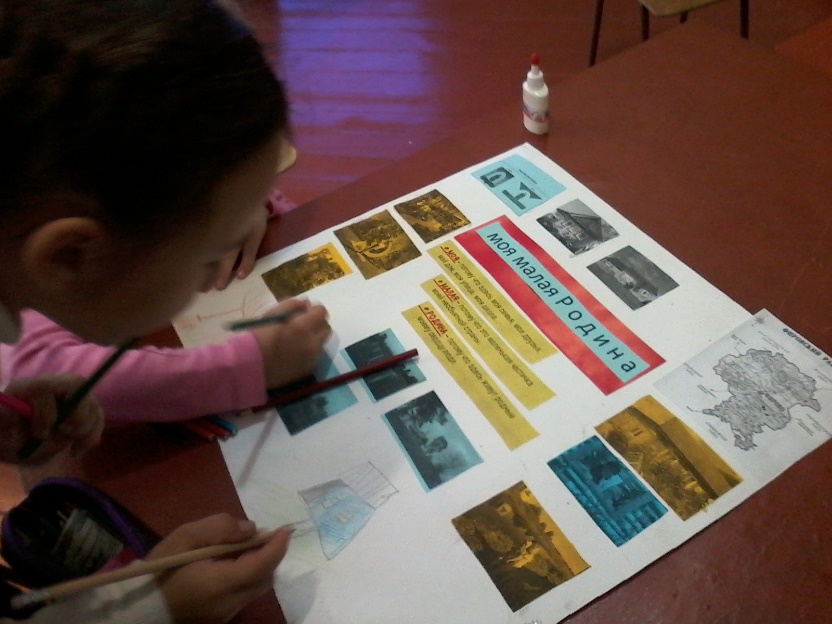 Проект «Математика в числах и цифрах»
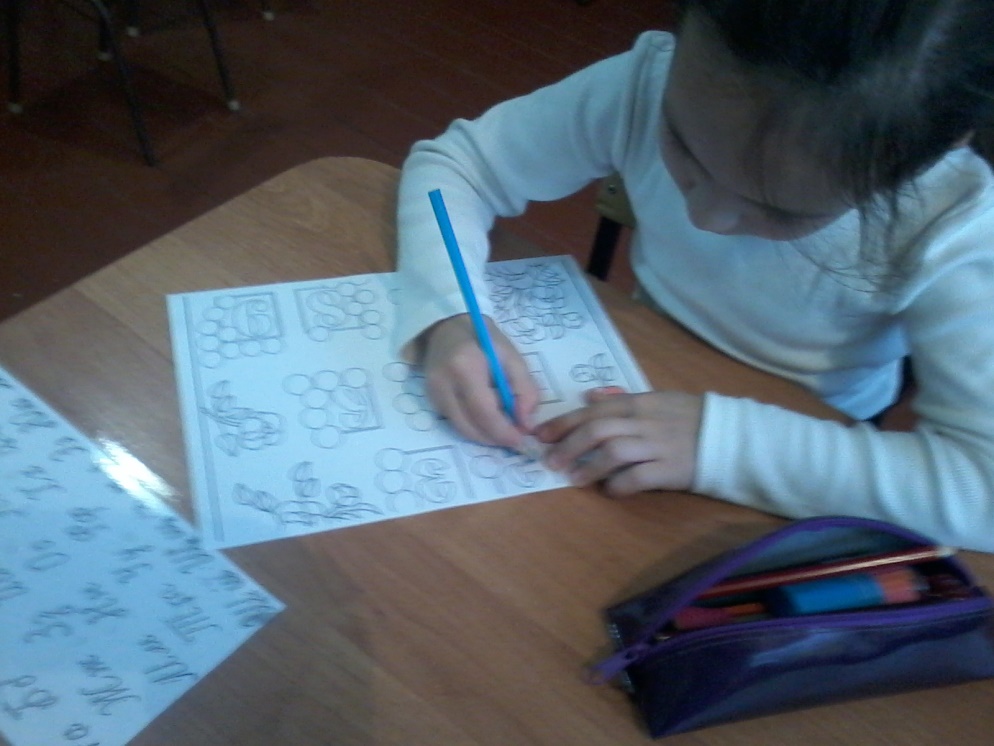 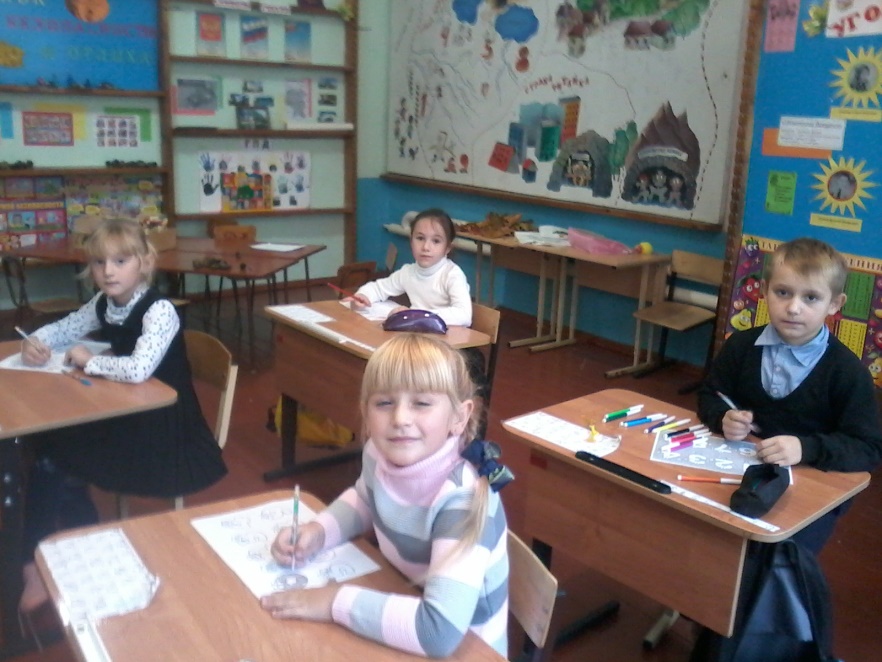 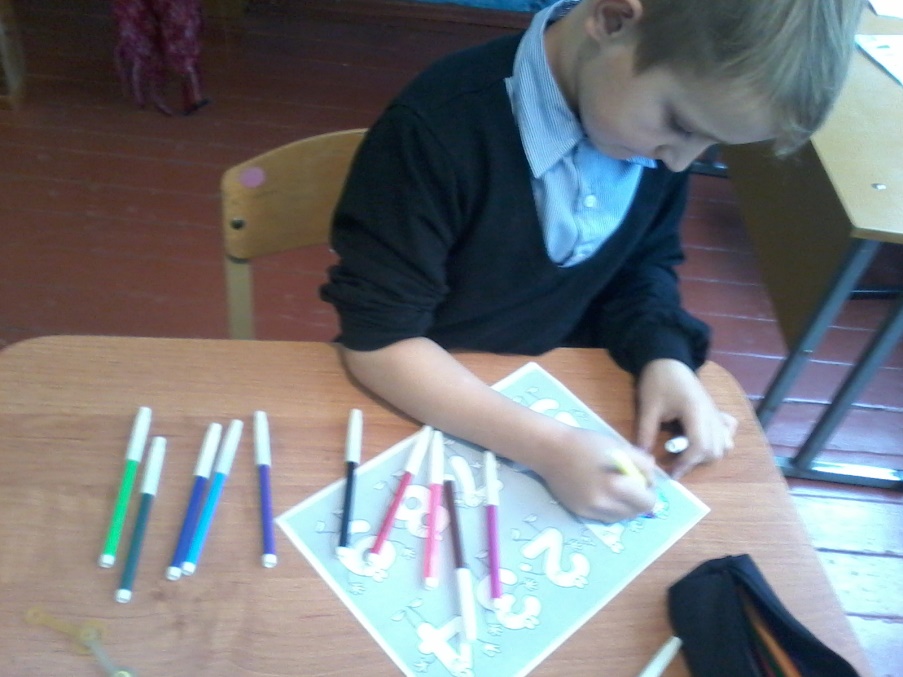 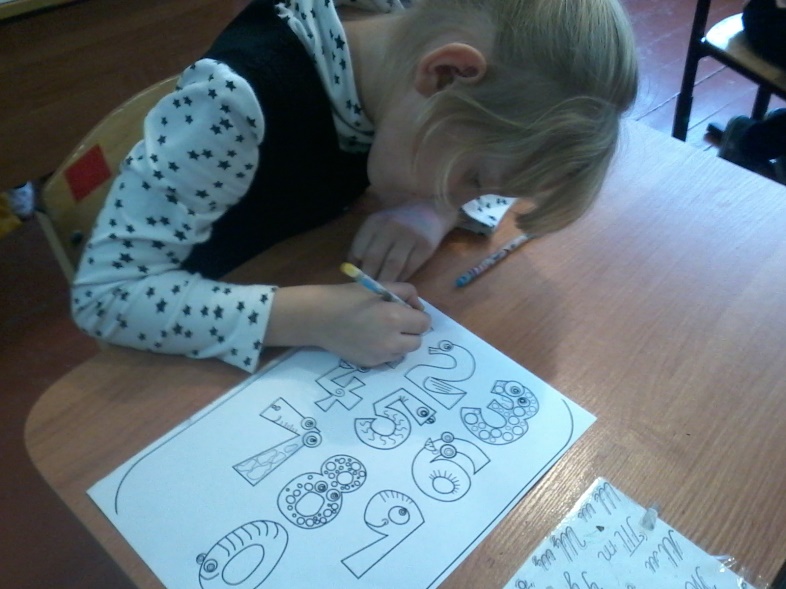 Дистанционная олимпиада «Старт»
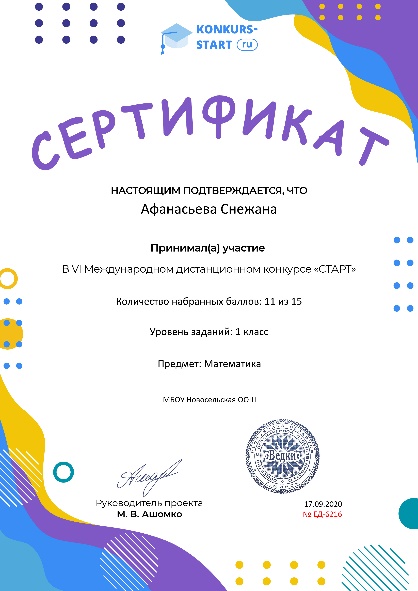 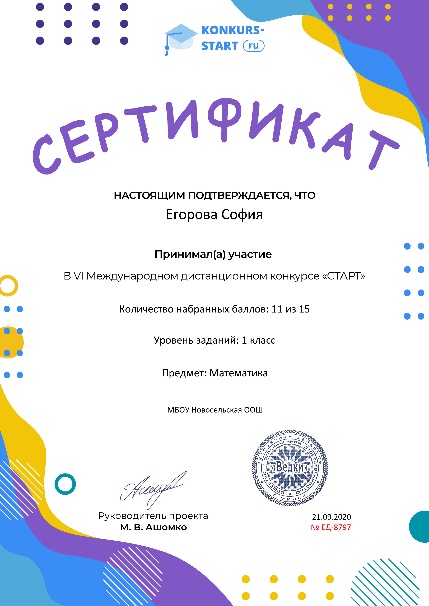 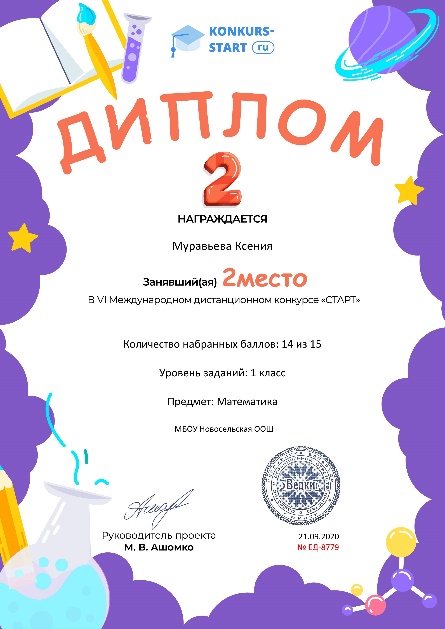 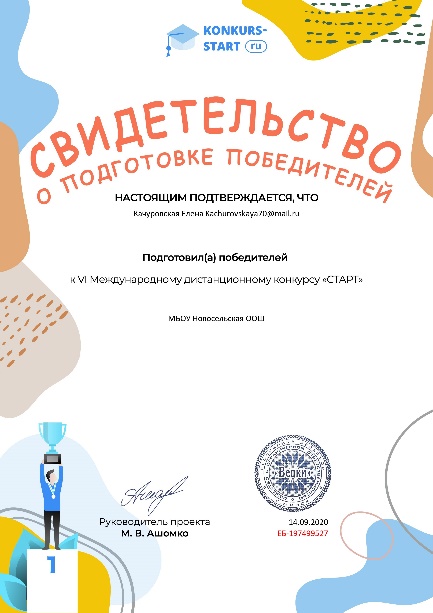 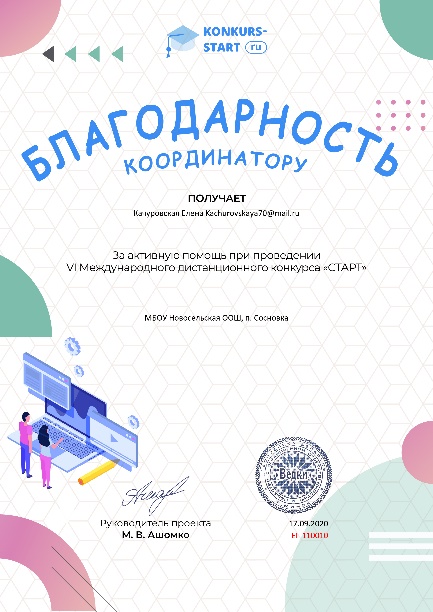 Конкурс по сказкам Андерсена
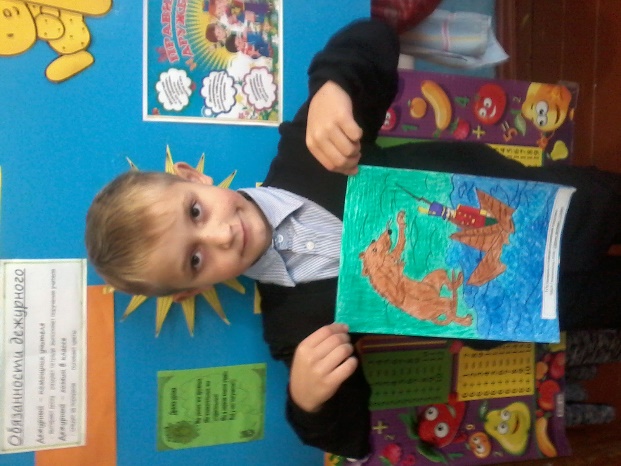 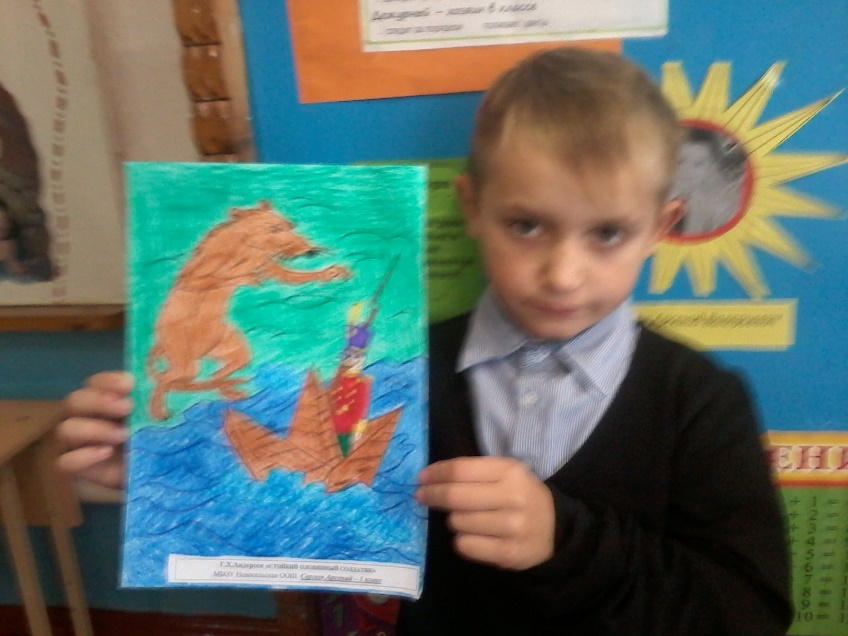 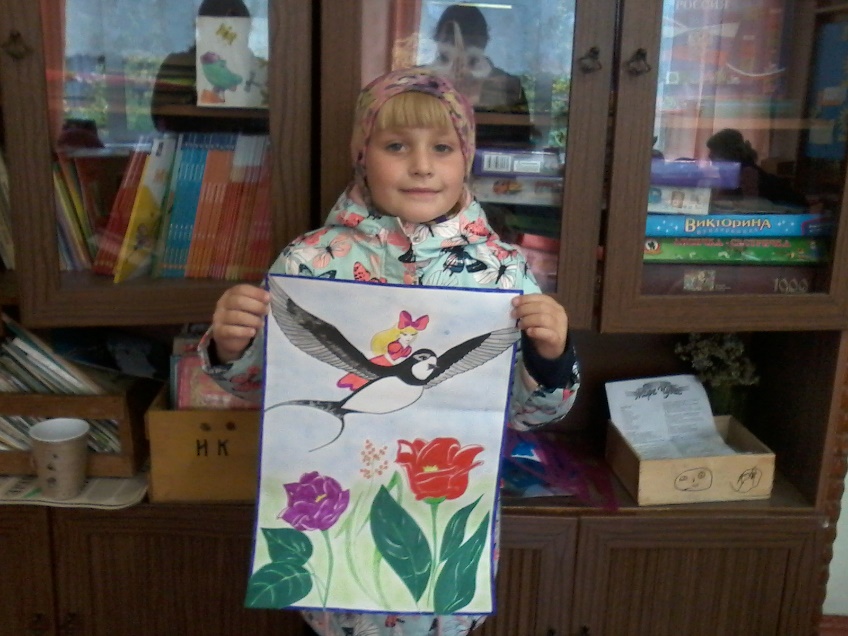 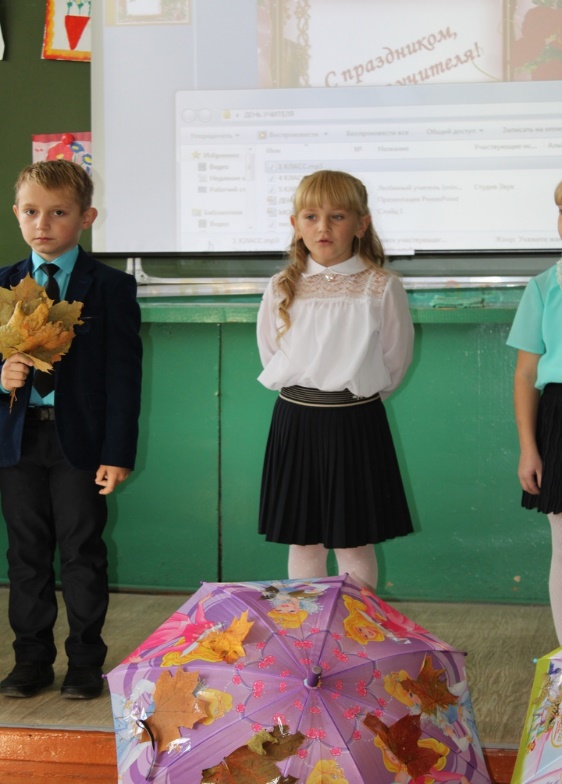 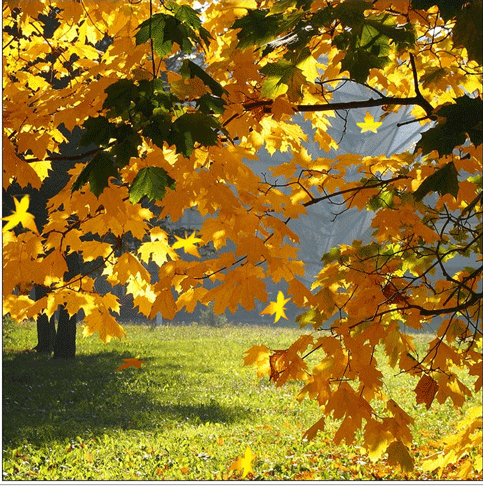 ДЕНЬ УЧИТЕЛЯ!!!
День учителя
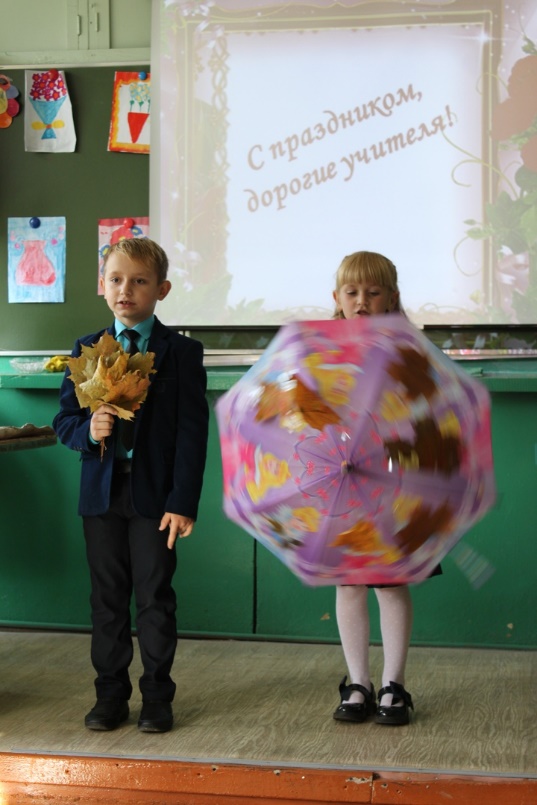 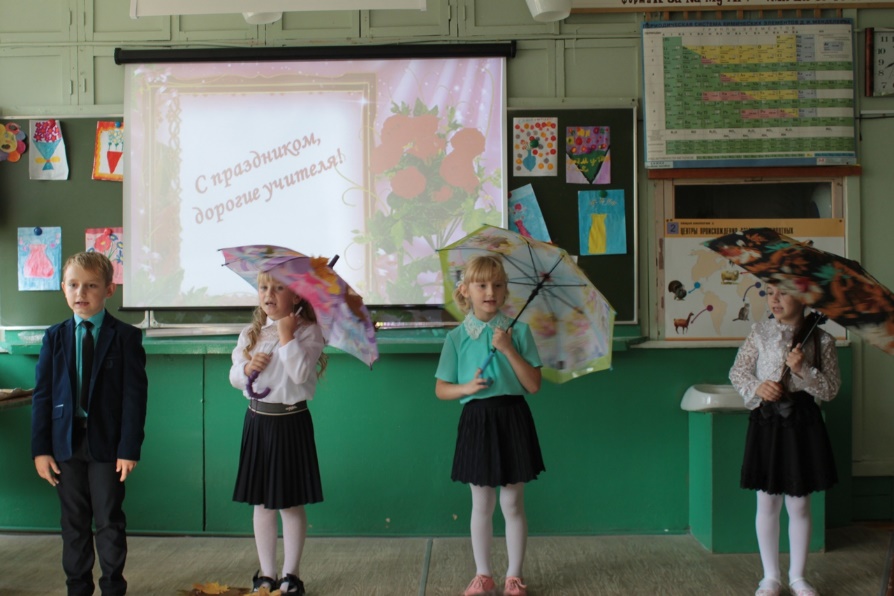 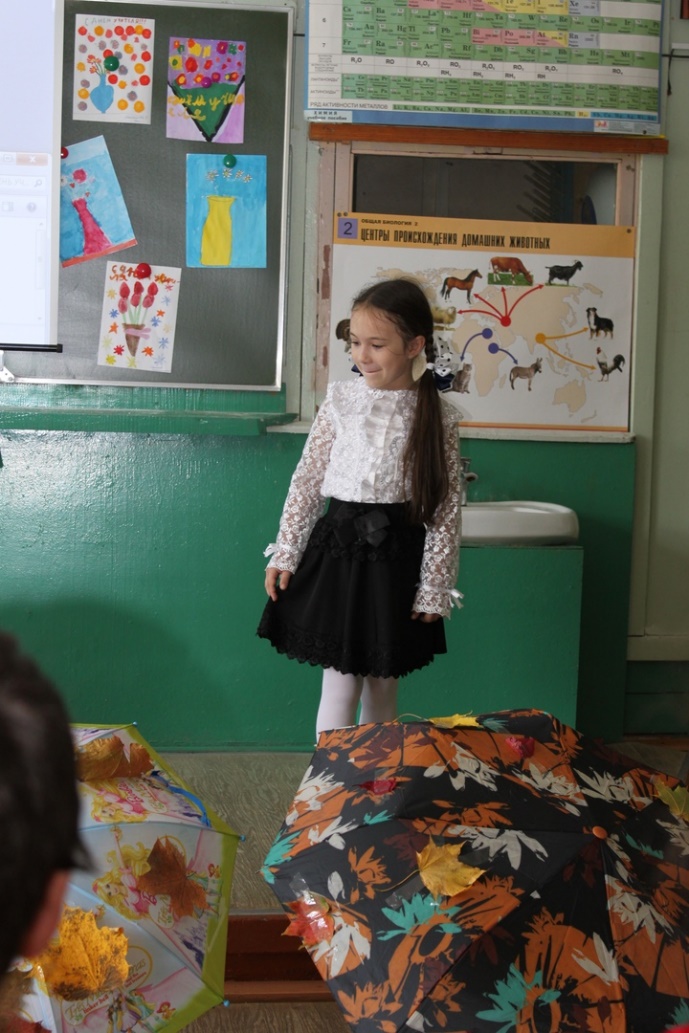 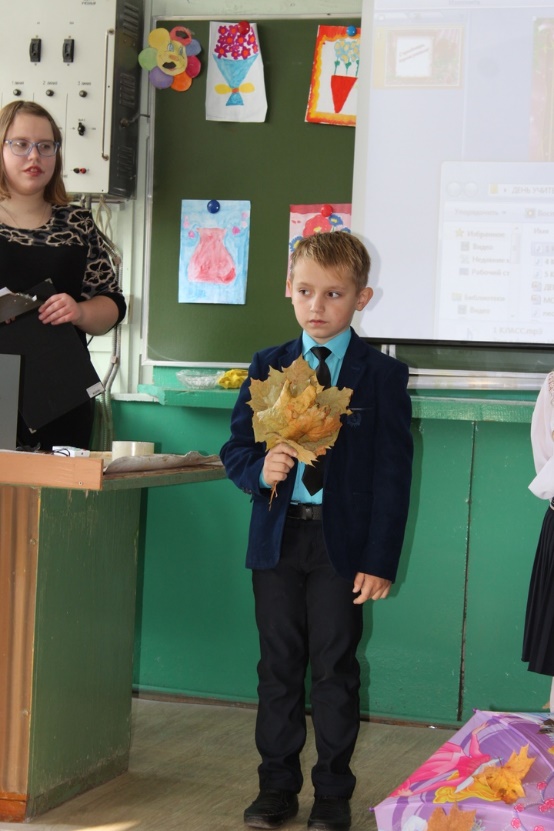 Школьный тур олимпиады по математике
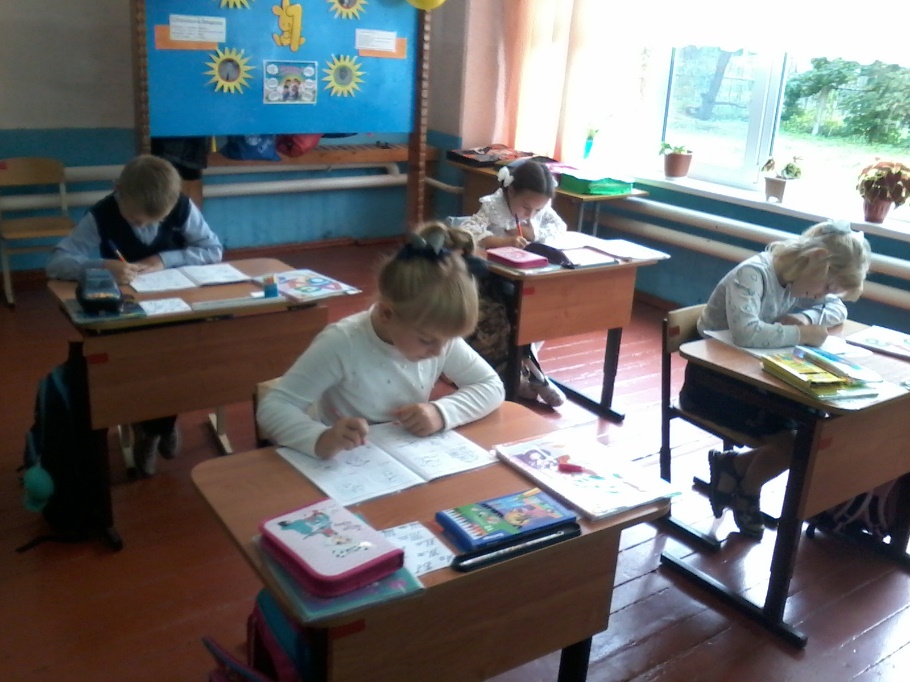 Итоги школьного тура олимпиады  по математике1 место – 100% - 75%                                              2 место – 74% - 65%                                                                                      3 место – 64% - 60%
Арсений –  75%  - 1 место – (12 баллов)
Ксения –    60%  - 3 место – (9,5 баллов)
Снежана – 50% - участник – (8  баллов)
София -      50% - участник - (8 баллов)
Школьный тур олимпиады по окружающему миру
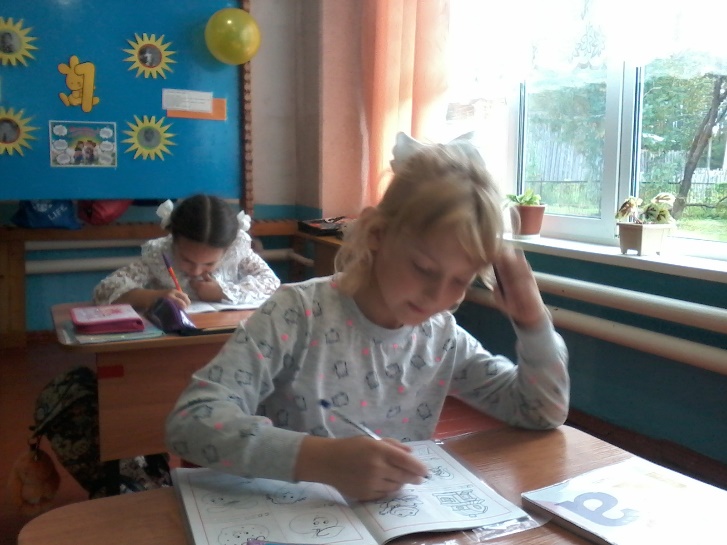 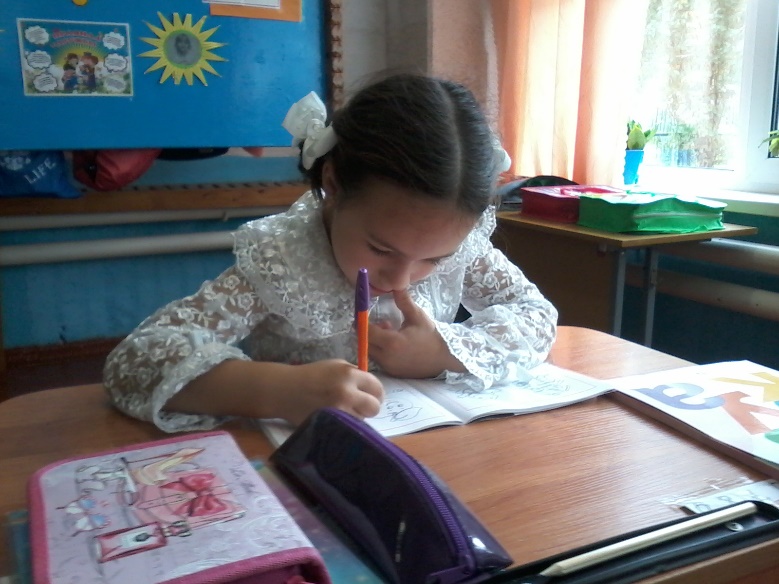 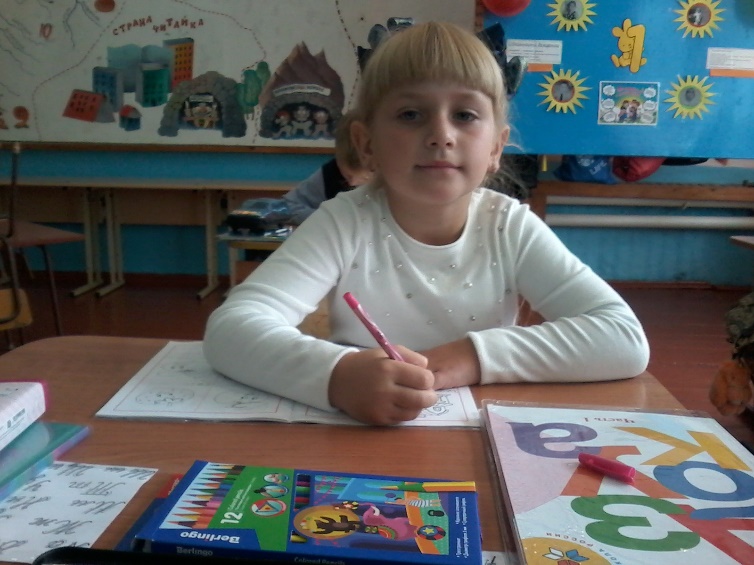 Итоги школьного тура олимпиады  по окружающему миру1 место – 100% - 75%                                                2 место – 74% - 65%                                                                                         3 место – 64% - 60%
Арсений –  85%  - 1 место  (12 баллов)
Ксения –    64%  - 3 место   (9 баллов)
Снежана – 64%  - 3 место   (9 баллов)
София -      85% - 1 место    (12 баллов)
Экскурский в ДК п. Великий Октябрь
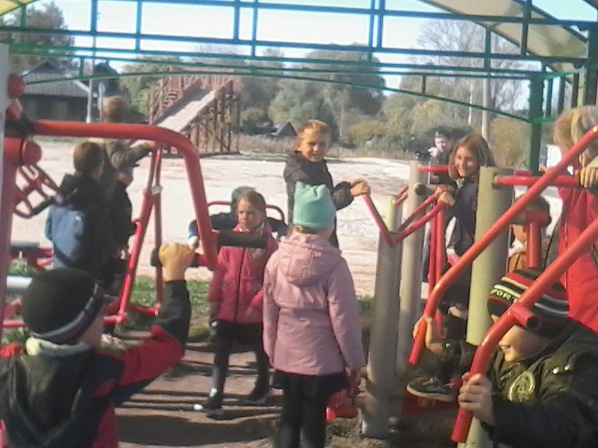 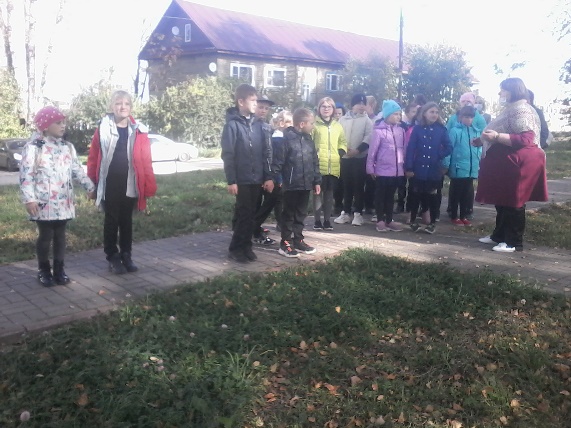 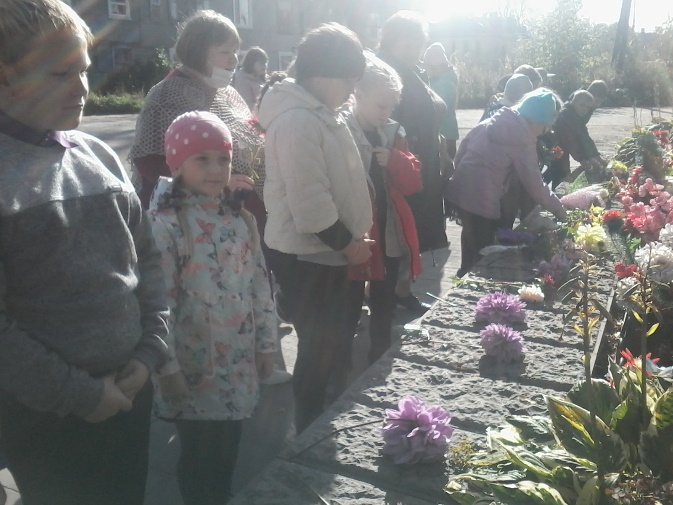 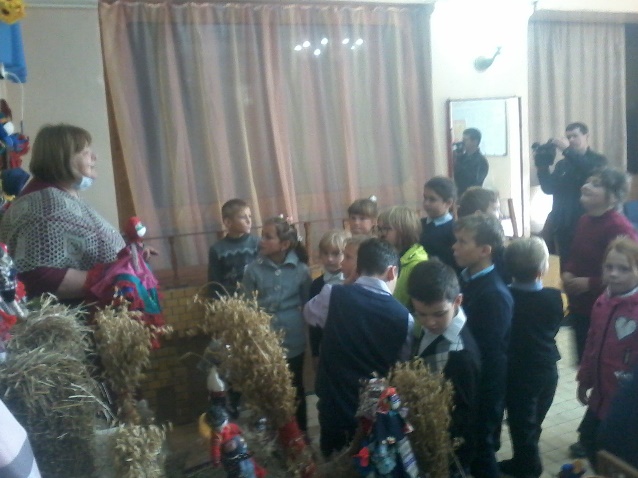 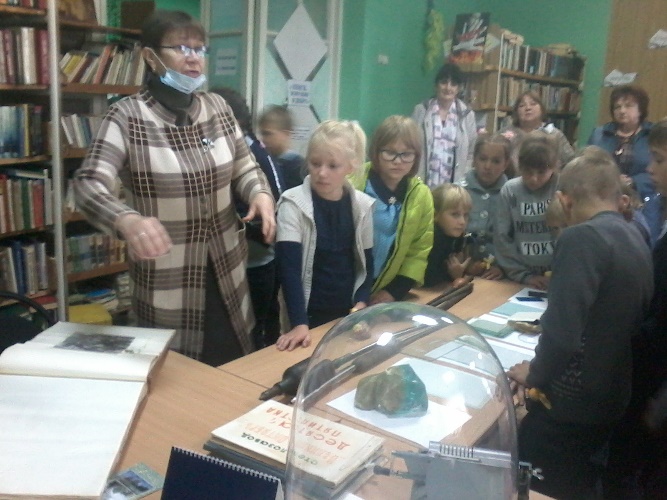 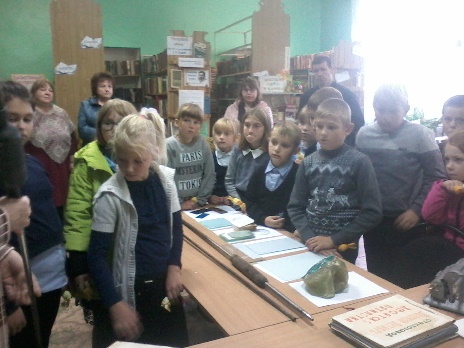 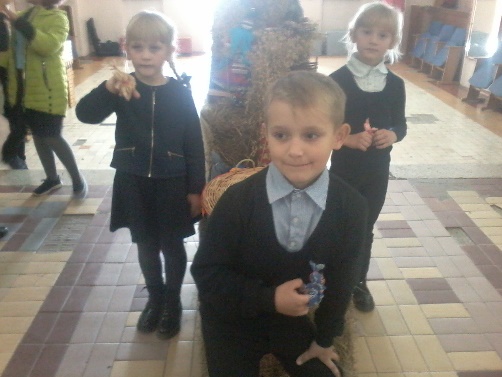 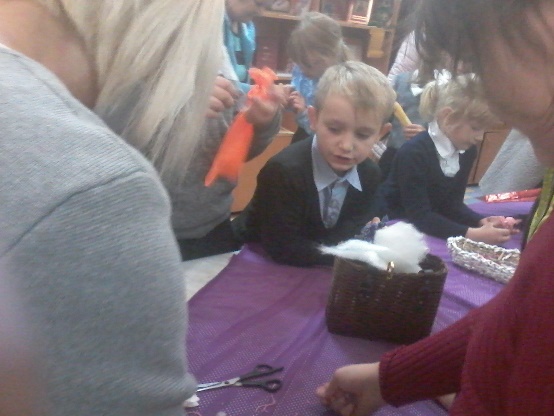 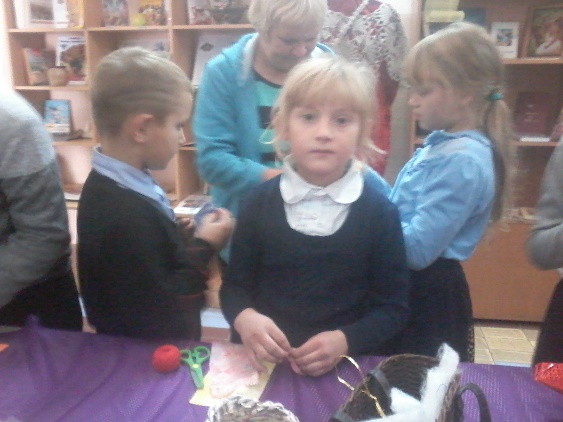 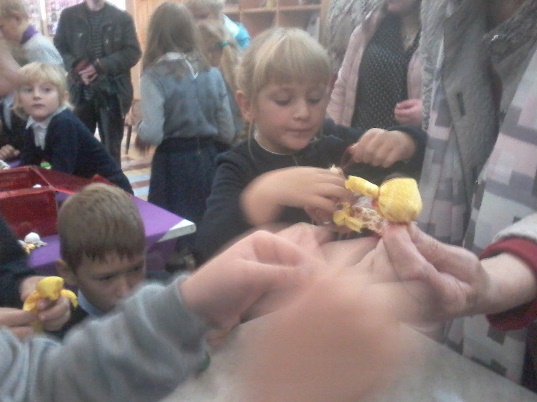 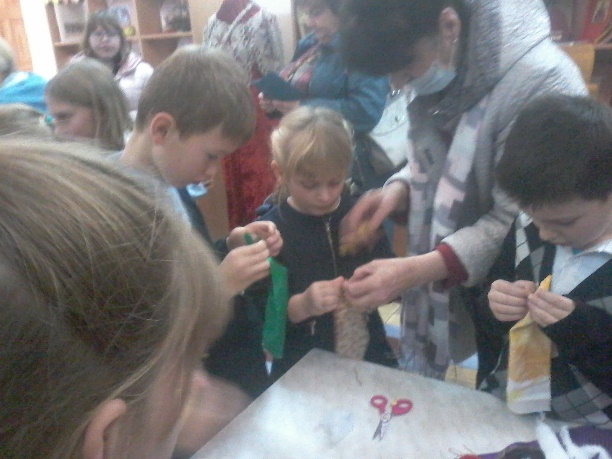 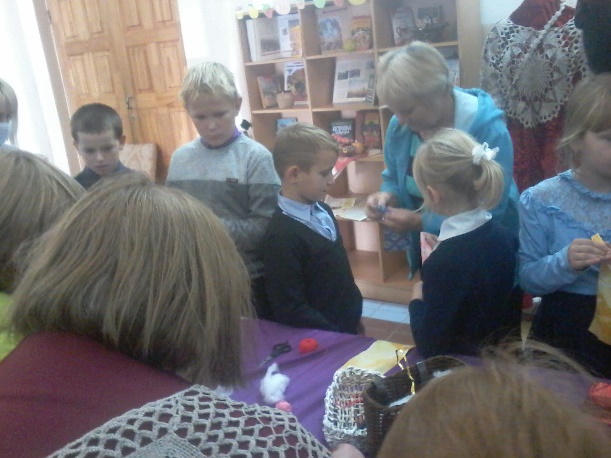 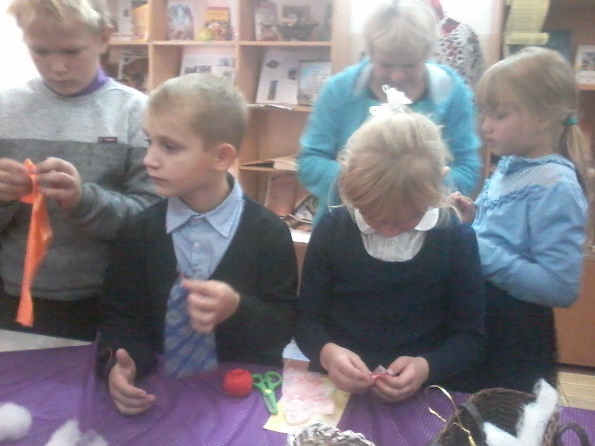 Знакомство с библиотекой п. Сосновка
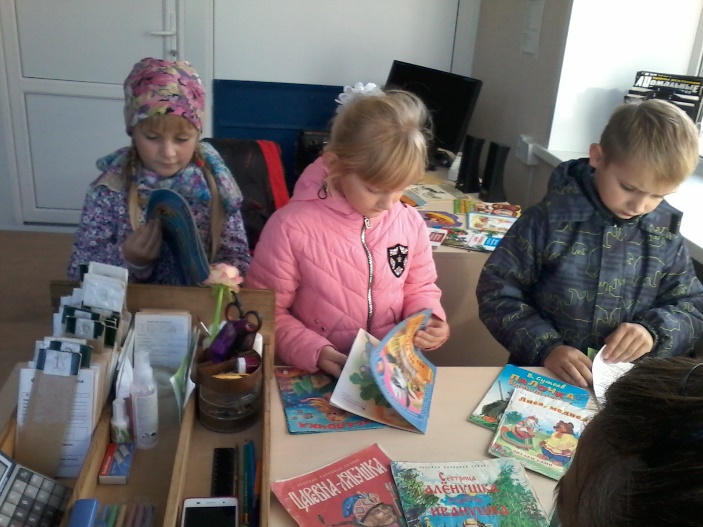 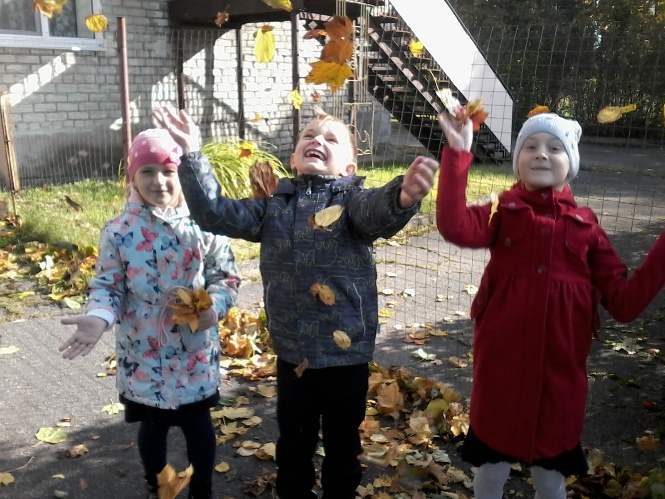 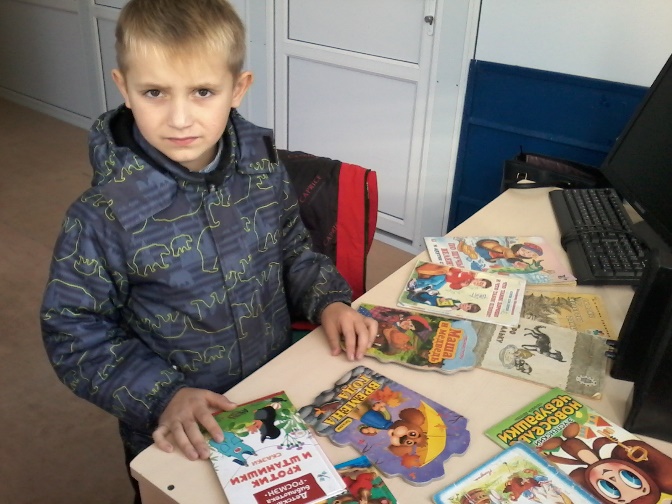 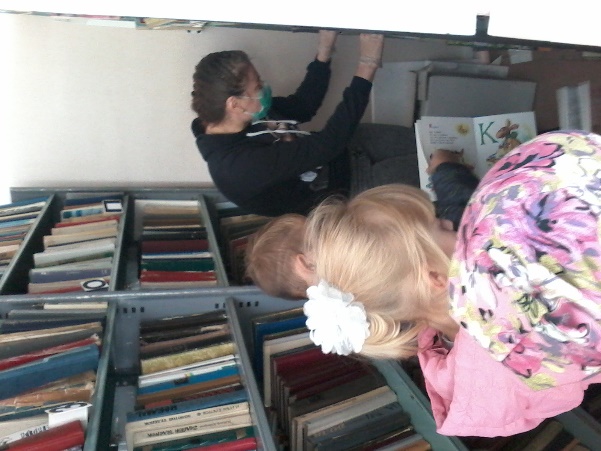 Знакомство со школьной  библиотекой
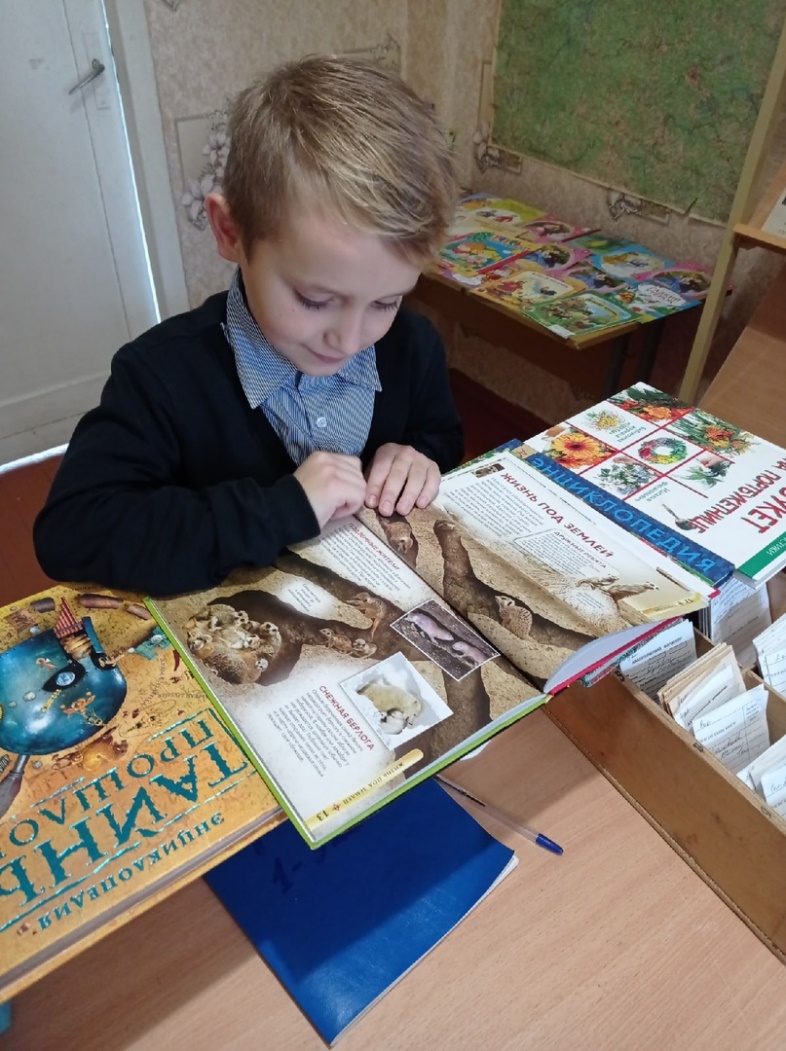 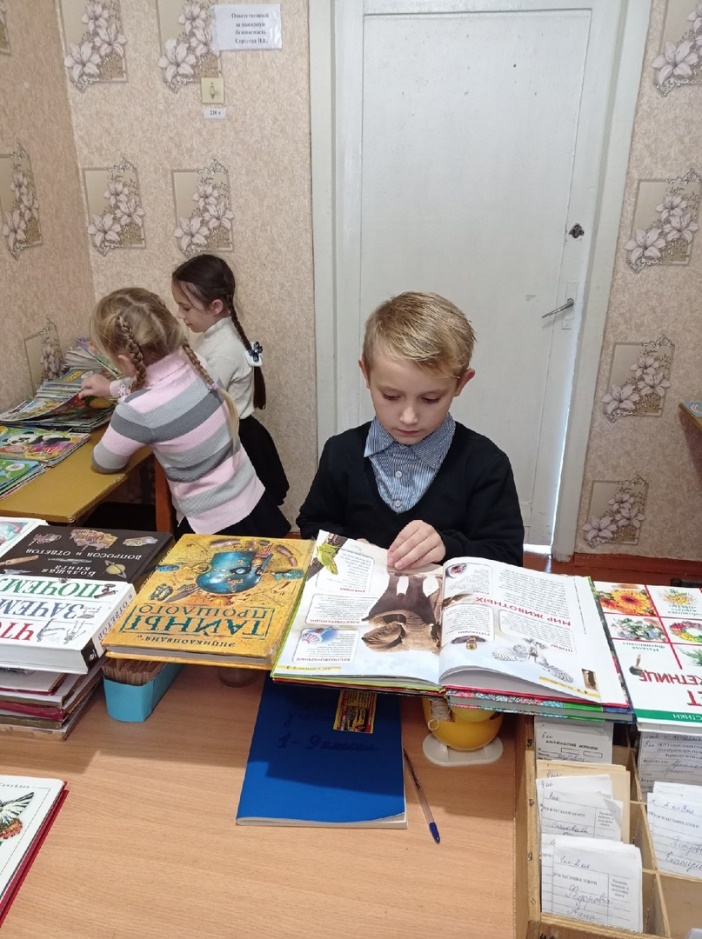 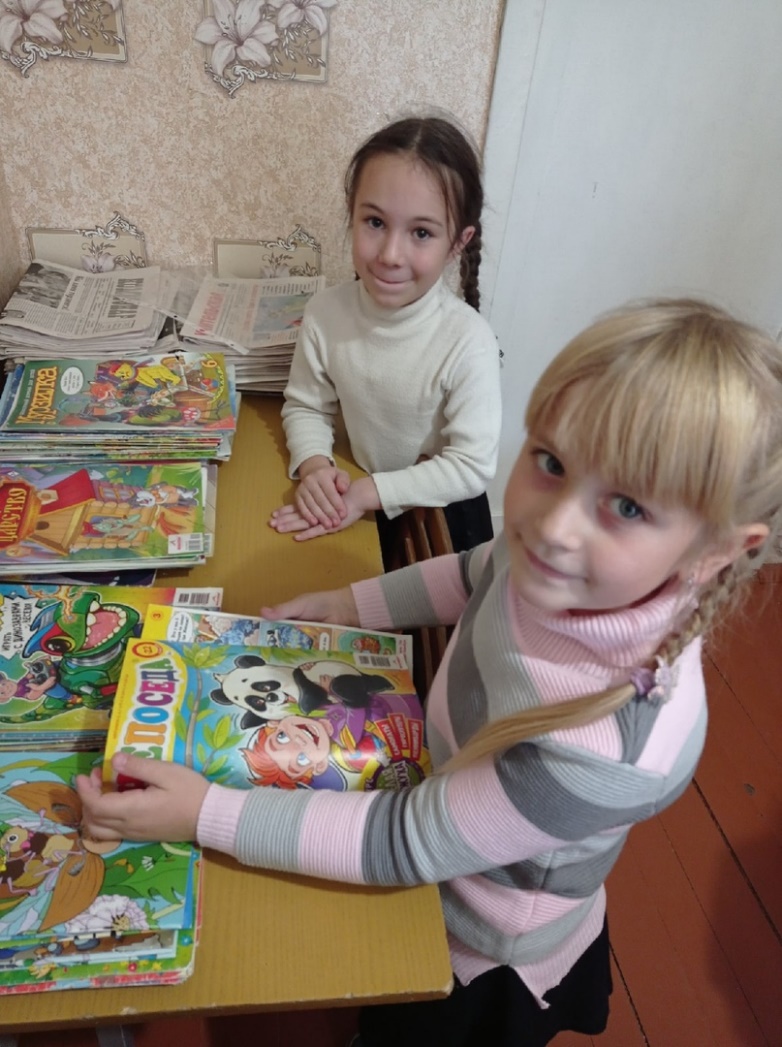 5.   Мероприятия                           во 2 четверти
ОКТЯБРЬ – 2020г.
День МАТЕРИ.
Экскурсия в школьную библиотеку 
Разговор - рассуждение «С детства дружбой дорожить учат в школе».
Дистанционные конкурсы, олимпиады
Мероприятие в детском садике «Колокольчик»
Беседа «4ноября –День народного Единства»
Акция «Живи книга» 
Муниципальный тур олимпиад
Новый год.
Итоги 2 четверти.
6. Родительский университет
«Ваш ребенок –         первоклассник!»
ОКТЯБРЬ – 2020г.
Изучение и анализ презентации:
«Ваш ребенок – первоклассник. Новые обязанности – первые трудности»

2. Изучение и анализ видео фильмов:
«Адаптация первоклассника»
«Зеркальное отражение цифр, букв – как быть?»
7. РАЗНОЕ
Портфолио детей.
Папки для таблиц, плакатов
Контрольные работы, тесты за 1 четверть.
Правила приобретение рабочих тетрадей на 2021 – 2022 учебный год
Безопасность детей во время осенних каникул (пожарная безопасность, ПДД, «один дома», ОРВИ, КОРОНАВИРУС и т. д.)
Изменение в расписании на 2 четверть
Работа с текстами по развитию речи
Приложение 1 ( к слайду №4)инструкция к заданиям на слайде №39 (интернет ресурсы)
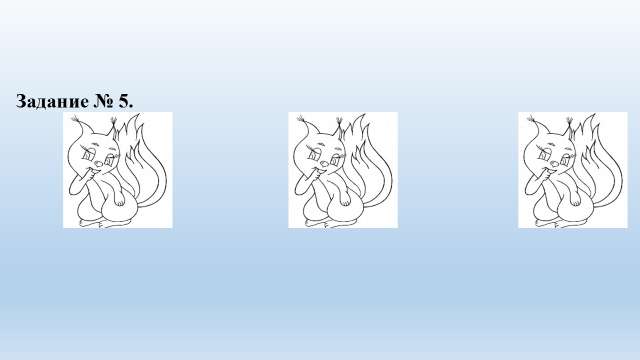 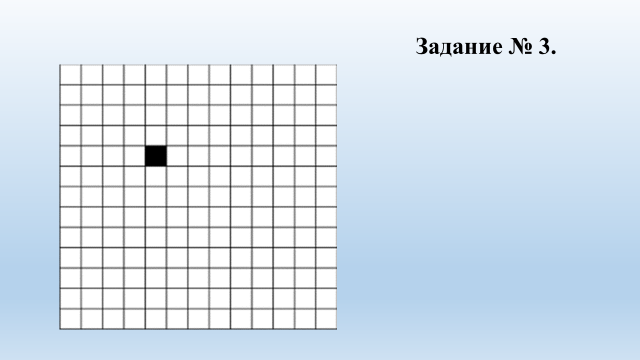 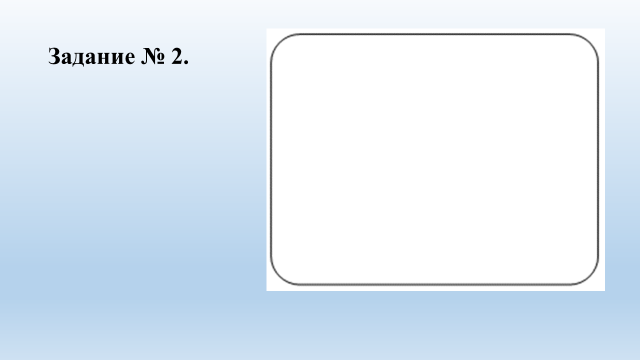 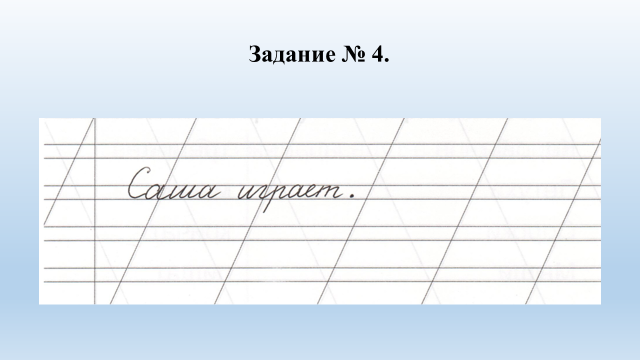 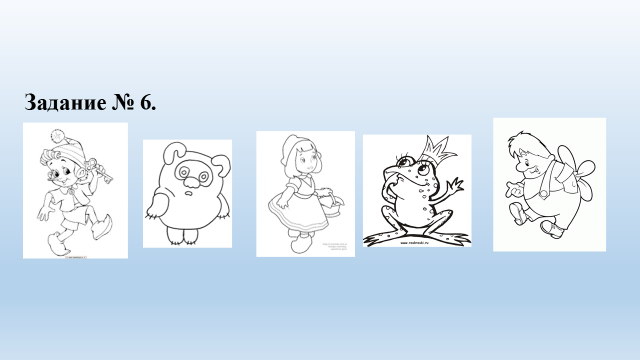 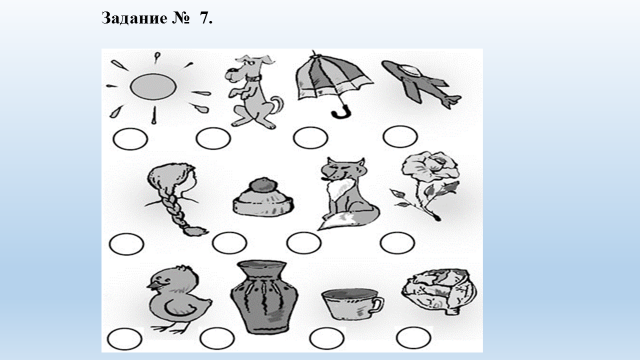 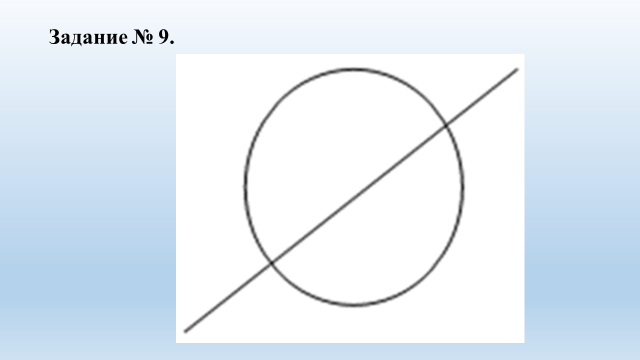 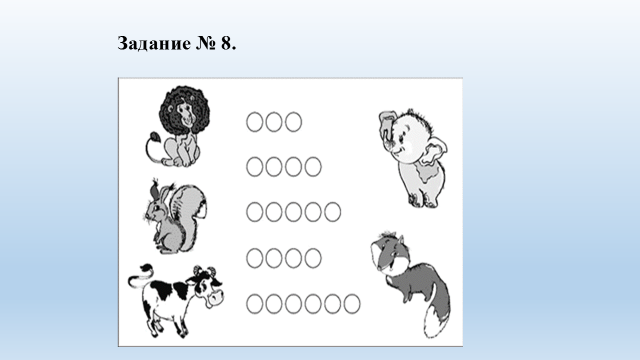 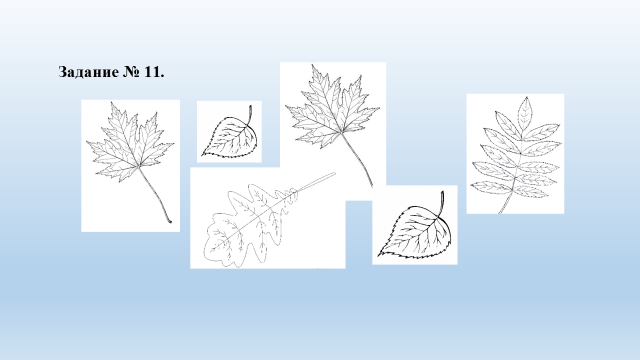 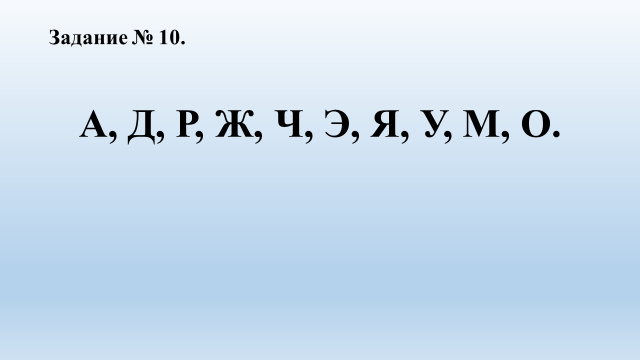 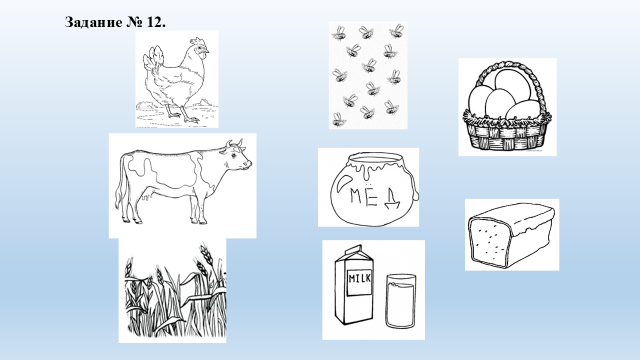 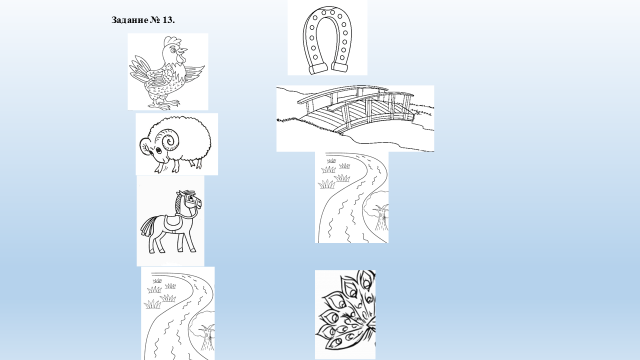 Приложение 1 ( к слайду №36)
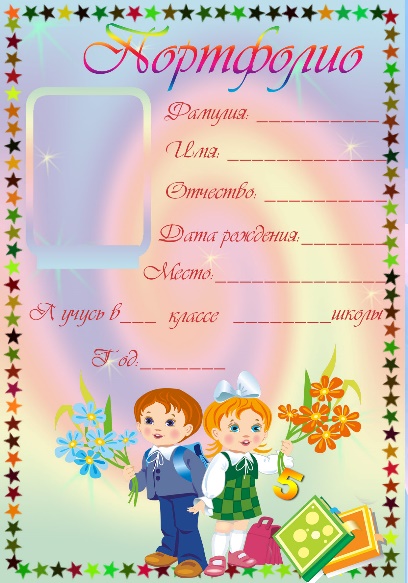 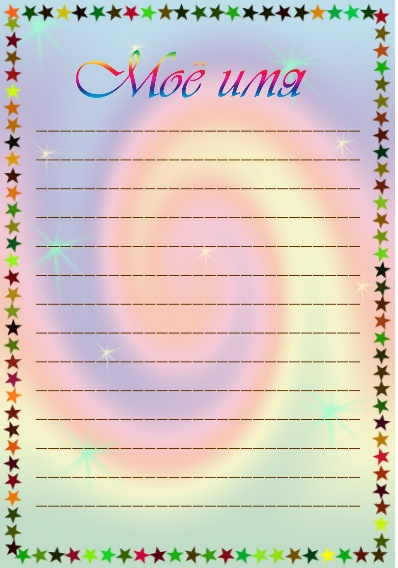 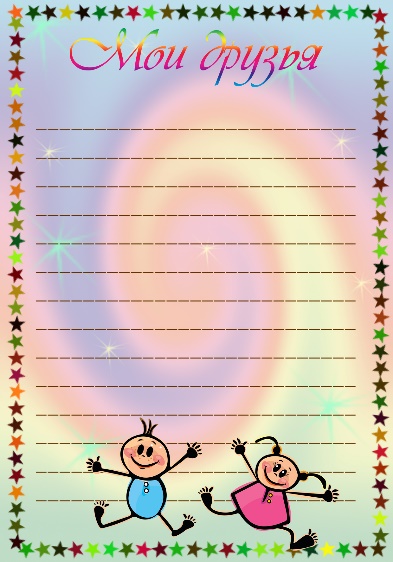 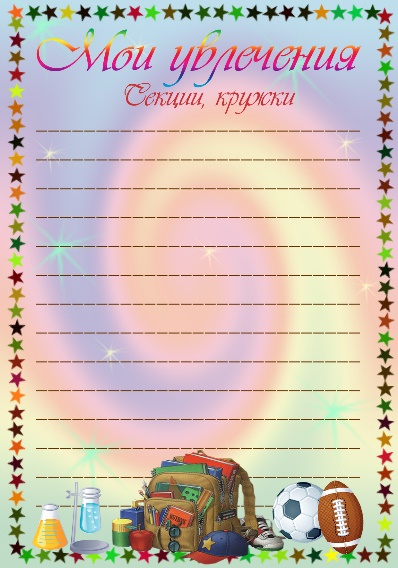 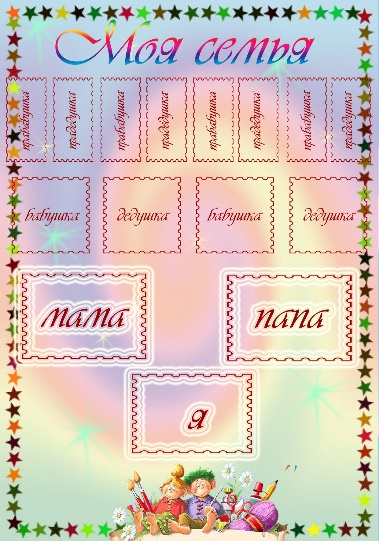 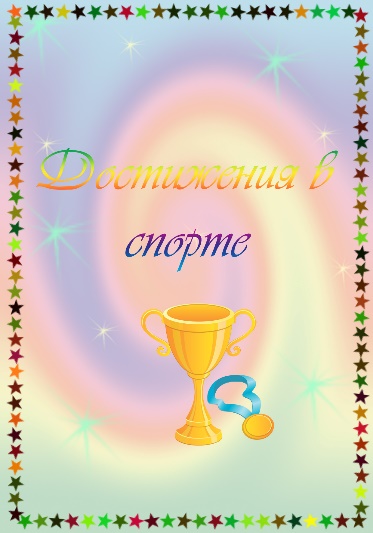 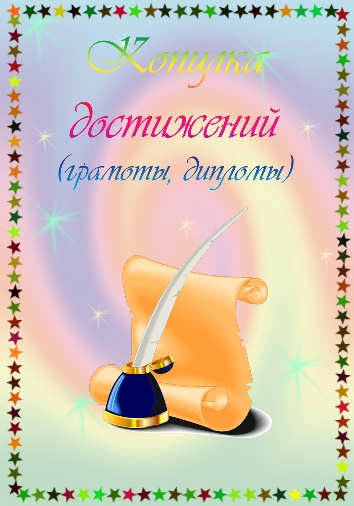 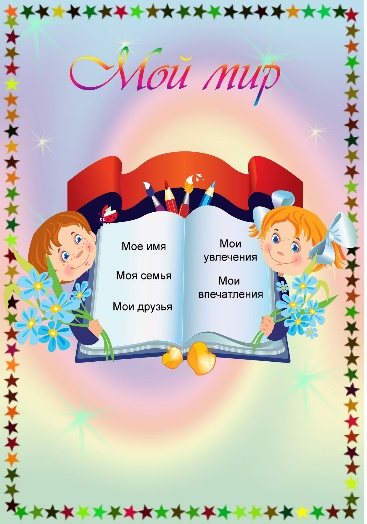 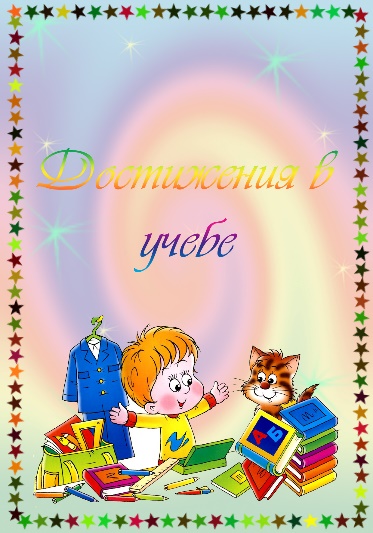 Интернет-ресурсы
https://infourok.ru/vhodnaya-diagnostika-dlya-pervoklassnikov-
https://infourok.ru/anketa-dlya-roditeley
https://infourok.ru/prezentaciya-roditelskogo-sobraniya-v-klasse-vash-rebenok-pervoklassnik-novie-obyazannosti-pervie-trudnosti
https://nsportal.ru/nachalnaya-shkola/materialy-dlya-roditelei/2018/03/27/vash-rebenok-pervoklassnik-novye-obyazannosti
https://www.youtube.com/адаптация - первоклассника
https://yandex.ru/video/preview/?filmId – зеркальное отражение цифр
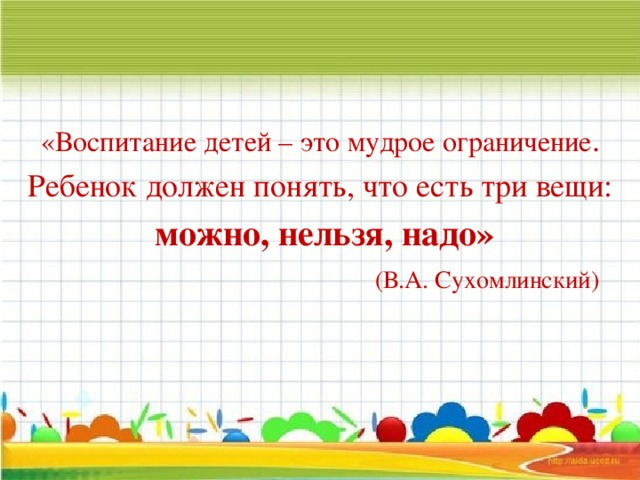 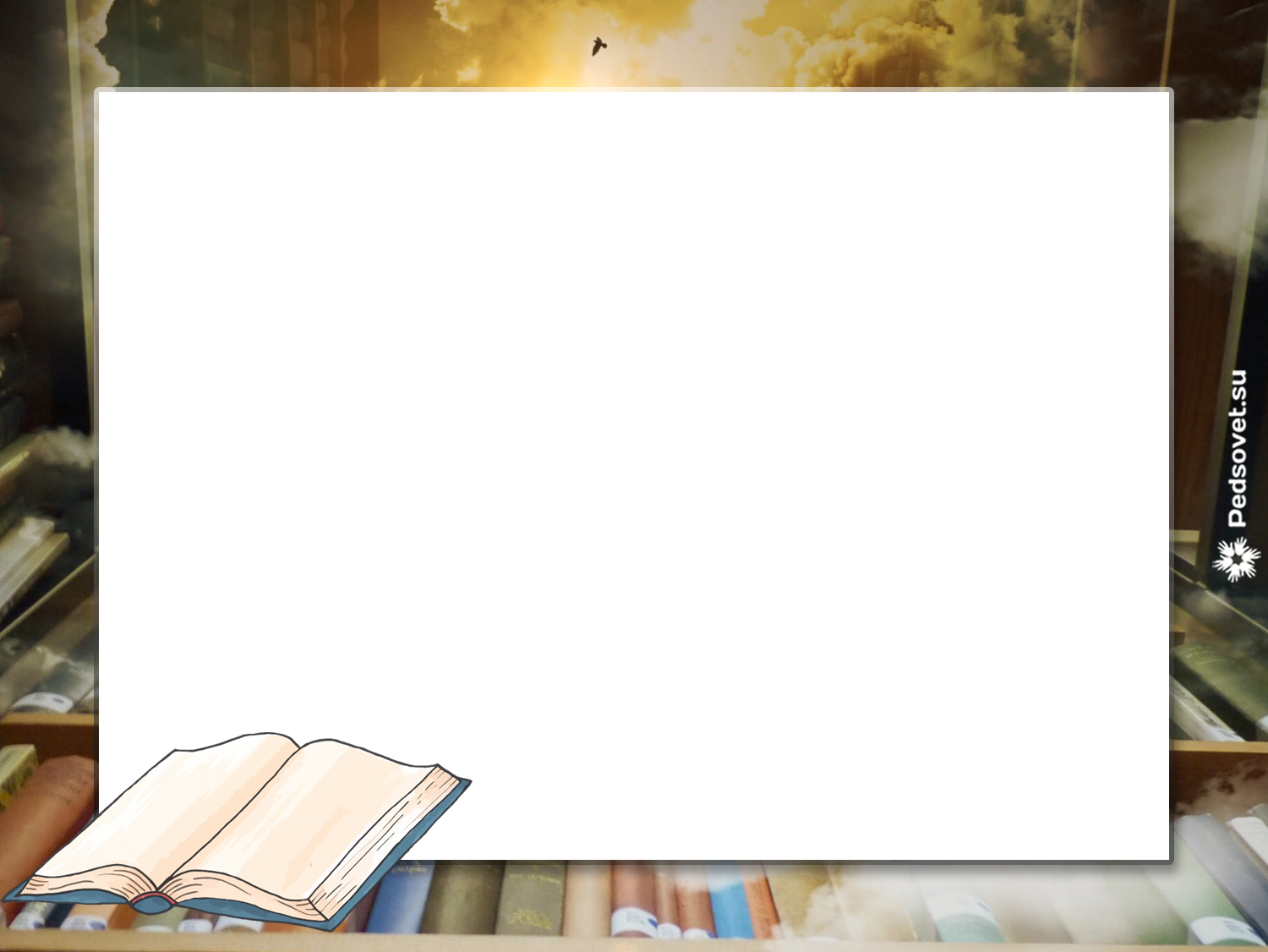 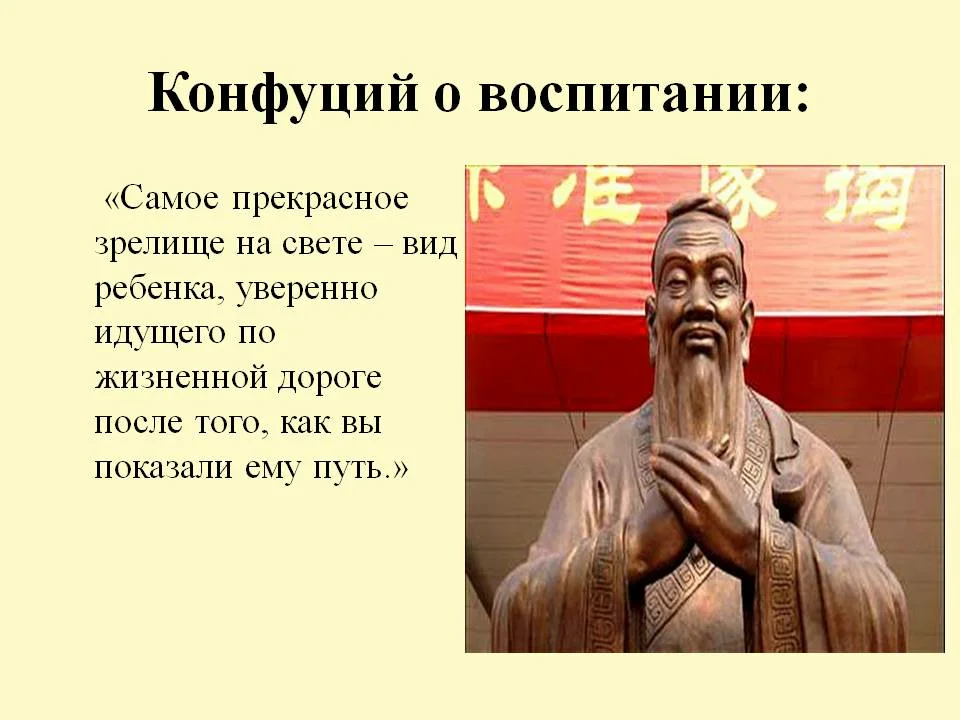 МБОУ Новосельская ООШ
СПАСИБО 
ЗА   ВНИМАНИЕ
Учитель начальных классов
Качуровская Елена Васильевна
ОКТЯБРЬ – 2020г.